The Flint Water Crisis:
An Introduction to Chemical Reactions
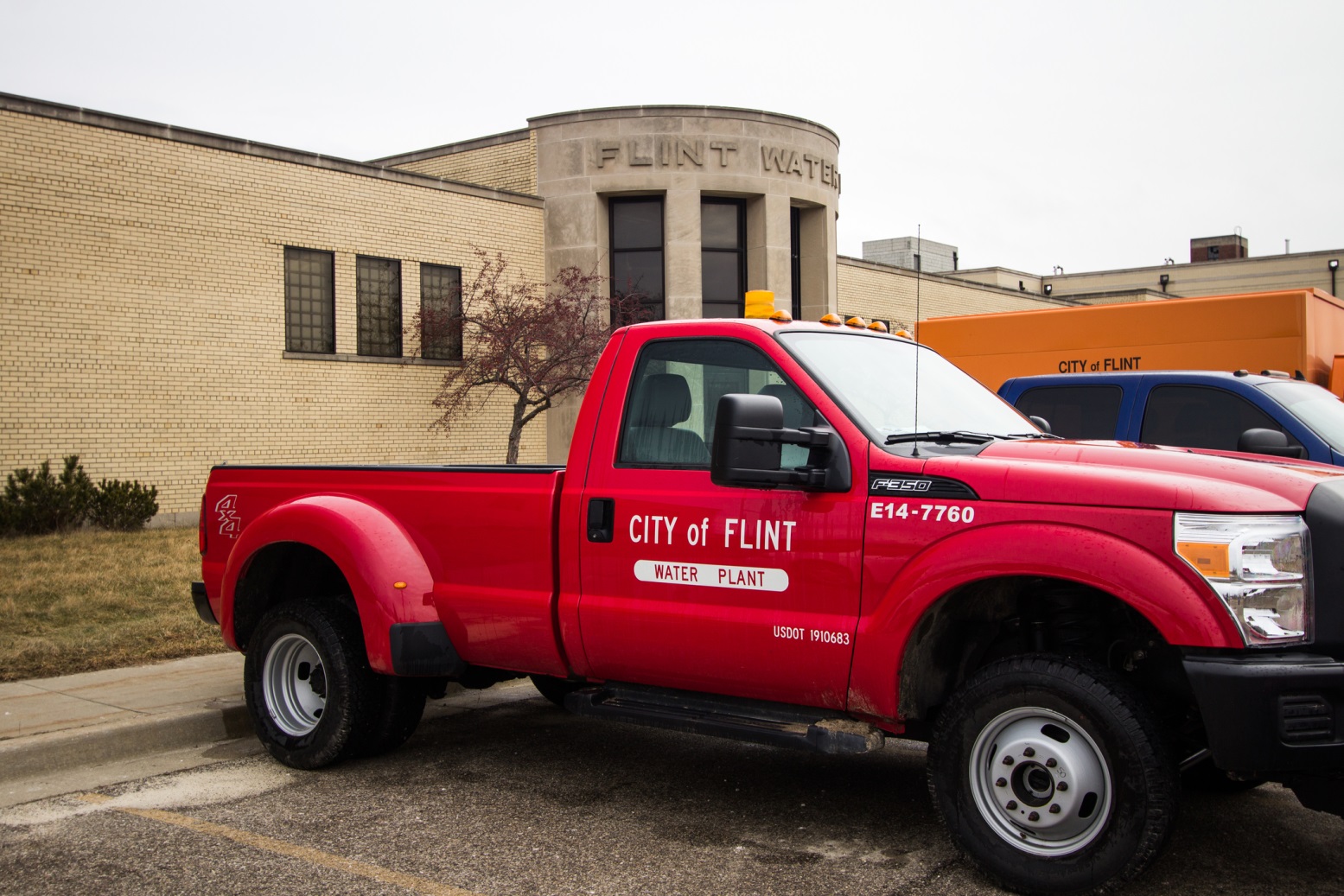 by
Tracy J. TerryThe University of New Mexico–Valencia Campus
1
[Speaker Notes: Licensed image © Ehrlif | Dreamstime, ID 66055181.]
By the end of this activity, you should be able to…
Identify the chemical reaction as precipitation, acid-base, or oxidation-reduction.
Write balanced chemical equations for each type of chemical reaction.
Use a solubility table to identify the products and spectator ions of precipitation reactions.
Identify the oxidation state of simple species (metals and simple non-metals).
Identify the oxidizing agent and reducing agent of redox reactions.
2
Pre-class assignment
Read your text about types of chemical reactions.
Read Chemical & Engineering News article from February 2016:http://cen.acs.org/articles/94/i7/Lead-Ended-Flints-Tap-Water.html
Answer the Reading Quiz questions.
3
Reading Questions
Which type of reaction involves the exchange of electrons between species?

Acid-Base Reactions
Precipitation Reactions
Oxidation-Reduction Reactions
Combustion Reactions
4
Reading Questions
Which type of reaction involves the exchange of hydrogen cations (H+) between species?

Acid-Base Reactions
Precipitation Reactions
Oxidation-Reduction Reactions
Combustion Reactions
5
Reading Questions
Which type of reaction involves the formation of solid species from a homogeneous aqueous solution?

Acid-Base Reactions
Precipitation Reactions
Oxidation-Reduction Reactions
Combustion Reactions
6
Reading Questions
Classify the following unbalanced chemical reaction:
  Na3PO4(aq) + FeCl2(aq)  Fe3(PO4)2(s) + NaCl(aq)

Acid-Base Reactions
Precipitation Reactions
Oxidation-Reduction Reactions
Combustion Reactions
7
Reading Questions
Classify the following unbalanced chemical reaction:
   Fe(s) + Cl2(aq)   Fe2+(aq) + Cl-(aq)

Acid-Base Reactions
Precipitation Reactions
Oxidation-Reduction Reactions
Combustion Reactions
8
Reading Questions
Classify the following unbalanced chemical reaction:
     Fe(OH)2(s) + HCl(aq)   FeCl2(aq) + H2O(l)

Acid-Base Reactions
Precipitation Reactions
Oxidation-Reduction Reactions
Combustion Reactions
9
Reading Questions
Classify the following unbalanced precipitation reaction:
	Fe2+ (aq) + OH-(aq)  Fe(OH)2(s)

Complete Ionic Equation
Molecular Equation
Net Ionic Equation
Spectator Ion Equation
10
Reading Questions
Which of the following was NOT a problem seen in Flint after the water source was changed?

High levels of lead in the water
Water-born bacterial disease outbreaks
High levels of rust (iron) in the water
Drought
High levels of toxic trihalomethanes in the water
11
Reading Questions
What was the MAIN issue that led to ALL the problems seen in the Flint water supply?

The high lead content in the Flint River
Not controlling for the corrosion ability of Flint River water
Lead containing pipes
Iron containing pipes
12
Reading Questions
Dissolved oxygen and chlorine molecules act as 
Acids
Bases 
Reducing agents
Oxidizing agents
Insoluble ions
13
Flint Water Supply: Before 2014
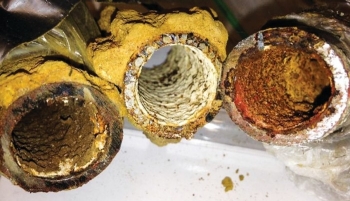 Mineral Passivation Layer
Cl2
Cl2
Cl2
Passivation layer in metal pipes.
Cl2
PO43-
Cl-
Phosphate Corrosion
 Inhibitor
Cl2
Cl2
Flint’s water was supplied by Detroit.
Detroit added phosphate (PO43-) to the water to precipitate all metal cations.
These solids coat the inside of the pipes creating a passivation layer that protects the pipes from corrosion.
No exposed metal in pipes allows chlorine (Cl2) levels to remain stable.
14
Solubility Rules for Aqueous Ionic Compounds
15
Flint Water Supply: Before 2014
Predict the precipitation product of the following reaction:
	Na3PO4(aq) + FeCl3(aq)  

Fe3(PO4)2	 	b.  FePO4	    c. Fe2(PO4)3

d. 	NaCl			e. PO4Cl3
16
Flint Water Supply: Before 2014
Select the coefficients to balance the following chemical reaction:
Na3PO4(aq) + FeCl2(aq)  Fe3(PO4)2(s) + NaCl(aq)

1, 1, 1, 3
2, 3, 1, 6
2, 3, 1, 3
2, 3, 1, 2
17
Flint Water Supply: Before 2014
Predict the precipitation product of the following reaction:
	Na3PO4(aq) + Pb(NO3)2(aq)  

Pb3(PO4)2	 b.  PbPO4	  c.  Pb2(PO4)3    

d.  NaNO3     	 e. PO4NO3
18
Flint Water Supply: Before 2014
Na3PO4(aq) + Pb(NO3)2(aq) 

 Identify the spectator ions in the chemical equation above. 
     a. NaPb      b.  NaNO3     c. Na3(NO3)2      d.   PbPO4
	

 Write net ionic equations for the chemical equation above . (Worksheet only)
19
Flint Water Supply: Before 2014
Mineral Passivation Layer
Cl2
Metal pipe with passivation layer
Cl2
Cl2
Cl2
PO43-
Cl-
Phosphate Corrosion
 Inhibitor
Cl2
Cl2
Phosphate in the water also reduced the acidity of the water.

PO43-(aq)  +  H2O(l)    HPO42-(aq)  +  OH-(aq)        creating OH-

PO43-(aq)  + H+(aq)   HPO42-(aq)  	                    removing H+
PO43-(aq)  + H3O+(aq)   HPO42-(aq) +  H2O(l)
20
Flint Water Supply: Before 2014
Mineral Passivation Layer
Cl2
Metal pipe with passivation layer
Cl2
Cl2
Cl2
PO43-
Cl-
Phosphate Corrosion
 Inhibitor
Cl2
Cl2
Basic conditions protect the passivation layer
Acidic conditions dissolve the passivation layer.

Basic conditions: 	Pb2+(aq)  + 2OH-(aq)    Pb(OH)2(s)

Acidic conditions:	Pb(OH)2(s) + 2H+(aq)    Pb2+(aq) + 2H2O(l)
21
Flint Water Supply: Before 2014
(Worksheet only)
 Predict the products and balance the following reactions:

Na3PO4(aq)  +  HCl(aq)  

Pb(OH)2(s)  +  HCl(aq)  

Fe(OH)3(s)  + HCl(aq)  
22
Flint Water Supply: After switching to Flint River water – April 2014
Flint’s water supply was switched to the city’s own water treatment plant on the Flint River.
Phosphate (PO43-) was NOT added to the Flint River water in the new plant.
Affects on passivation layer:
Lack of phosphate (PO43-) prevents removal of dissolved Fe2+/3+ & Pb2+/4+
Acidic river water directly dissolves passivation layer by neutralizing OH- 

Result:  The passivation layer dissolved, exposing the metal pipes.
23
Exposed metal pipes react with Cl2 & O2
Lead Pipe
Lead is oxidized by dissolved oxygen (O2) and it is difficult to detect.
Cl-
Cl2
Cl-
Cl-
Cl2
Cl-
Cl2
Pb2+
Pb2+
O2
O2
Cl2
2Pb(s)  + O2(aq) + 4H+(aq)    2Pb2+(aq) + 2H2O(l)
2Fe(s)  + O2(aq) + 4H+(aq)    2Fe2+(aq) + 2H2O(l)
Fe(s)  + Cl2(aq)    FeCl2(aq)
Iron Pipe
Iron is oxidized by dissolved oxygen (O2) and chlorine (Cl2). It turns the water rust colored.
Cl-
Cl-
Cl-
Cl-
Cl-
Cl-
Cl-
Fe2+
Fe2+
Cl2
Cl-
O2
24
Flint Water Supply: After 2014
Identify the oxidation state of each species in the balanced chemical equation:
	Fe(s)  + Cl2(aq)    FeCl2(aq)
Fe(s)		a.  0     b.  1+     c. 2+     d.  1-     e.  2-
Cl2(aq)		a.  0     b.  1+     c. 2+     d.  1-     e.  2-
Fe in FeCl2(aq)	a.  0     b.  1+     c. 2+     d.  1-     e.  2-
Cl in FeCl2(aq)	a.  0     b.  1+     c. 2+     d.  1-     e.  2-
25
Flint Water Supply: After 2014
Identify redox species in the redox equation:
	Fe(s)  + Cl2(aq)    FeCl2(aq)


The species that gets reduced is the
	a. Fe(s)     b.  Cl2(aq)     c.  Fe in FeCl2     d.  Cl in FeCl2

The species that gets oxidized is the
	a. Fe(s)     b.  Cl2(aq)     c.  Fe in FeCl2     d.  Cl in FeCl2
26
Flint Water Supply: After 2014
Identify redox species in the redox equation:
	Fe(s)  + Cl2(aq)    FeCl2(aq)


The oxidizing agent is the 
	a. Fe(s)     b.  Cl2(aq)     c.  Fe in FeCl2     d.  Cl in FeCl2

The reducing agent is the
	a. Fe(s)     b.  Cl2(aq)     c.  Fe in FeCl2     d.  Cl in FeCl2
27
The Switch to Flint River Water
Cl-
Cl-
Iron Pipe
The reduction of chlorine (Cl2) and oxidation of iron (Fe) encourages bacterial growth.
Cl-
Cl-
Cl-
Cl-
Cl-
Fe2+
Fe2+
X
X
Cl2
Cl-
O2
Exposed iron reduces chlorine.
Water becomes rust colored.
Chorine (Cl2) is added to water to kill bacteria.

Cl2 is being reduced by the exposed iron pipes:   	Cl2 + 2e-   2Cl-
The iron is being oxidized by the chlorine:                   Fe(s)  Fe2+ + 2e-

Both Legionnaires and E coli bacterial infections increase in Flint.
Bacteria thrive in a high Fe2+/Fe3+ environment.
28
After switching to Flint River water
Cl-
Cl-
Cl-
Fe2+
Cl-
Cl-
Cl-
Cl-
Pb2+
Pb2+
Fe2+
Fe2+
Pb2+
Cl-
Cl-
Cl-
Fe2+
June 2014 – Legionnaires infections begin appearing in Flint.
	Flint 2014	 	87 people infected - 10 died
	Flint annual normally:   6-13 infections
*http://www.forbes.com/sites/judystone/2016/01/14/legionnaires-disease-compounds-flints-lead-poisoning-water-crisis/#f82ea01702df

Other bacterial outbreaks occur during 2016 due to lack of hand washing by residents suspicious of the water.
*http://www.cnn.com/2016/10/03/health/flint-water-shigellosis-outbreak/
29
Water analysis before and after return to Detroit water supply in 2016.
EPA action limit:
90th percentile lead levels below 15 ppb

In other words:
90% of samples below 15 ppm
In other words:
If >10% of tap water samples have lead levels over 15 ppb, the EPA requires the water provider to take action.
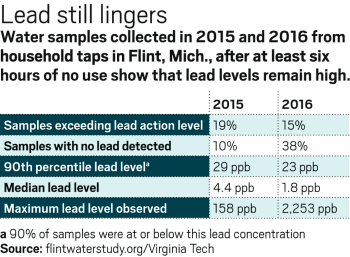 A Jan 2017 study resulted in a 90th percentile lead level of 12 ppm for Flint.    -   under the EPA action limit
*http://www.nbcnews.com/storyline/flint-water-crisis/water-lead-level-falls-below-federal-limit-flint-n711716
30
Timeline
Sept 2015 – Flint pediatrician reports increases in lead poisoning of Flint children.
April 2014 – City of Flint, MI switches water supplies to Flint River.
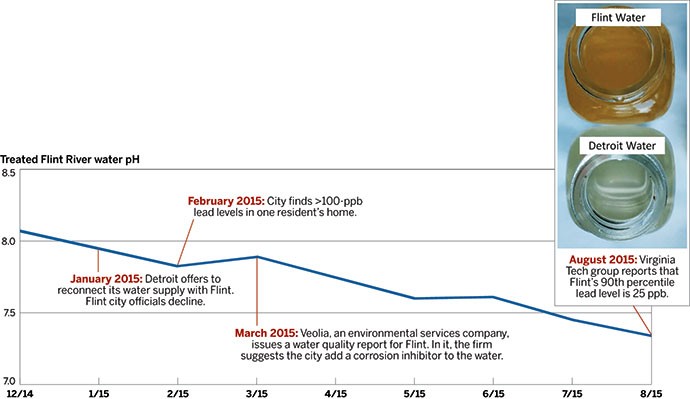 June 2014 – Cases of Legionnaires disease begin occurring in Flint.
Oct 2014 – General Motors quit using Flint, MI water due to high levels of corrosion.
Feb 2015 – City finds >100 ppb lead levels in one resident’s home.
Aug 2015 – VA Tech group:  Flint’s 90th percentile lead level is 25 ppb.
Jan 2015 – Detroit offers to reconnect water supply with Flint – offer declined.
March 2015 – Environmental review recommends Flint add corrosion inhibitor to water.
31
Review Questions
What led to the dissolution of the passivation layer, exposing of the metal (Pb and Fe) pipes?
Less phosphate = fewer insoluble anions in solution
Less phosphate = more soluble anions in solution

Put a theta (θ) next to the relevant reactions on your worksheet.
32
Review Questions
What led to the dissolution of the passivation layer, exposing of the metal (Pb and Fe) pipes?
Less phosphate = more acidic water, acids dissolve passivation layer by neutralizing OH-, a mostly insoluble anion
Less phosphate = more basic water, bases dissolve passivation layer because OH- is a mostly soluble anion

Put a pi (π) next to the relevant reactions on your worksheet.
33
Review Questions
What led to the release of Fe and Pb from the exposed pipes?
dissolution with increased acid (H+) content
dissolution with soluble anions (more Cl-, less PO43-)
dissolution by oxidation with chlorine and oxygen

Put a star (*) next to the relevant reactions on your worksheet.
34
Related Resources
Torrice, Cecil Michael “How Lead Ended Up In Flint’s Tap Water”, C & E News, Vol 94(7), pp 26-29.  Web Date: Feb 11, 2016.
http://cen.acs.org/articles/94/i7/Lead-Ended-Flints-Tap-Water.html
 http://cen.acs.org/articles/94/i7/Lead-Ended-Flints-Tap-Water.html?utm_source=UNM&utm_medium=Partner&utm_campaign=CEN

Davenport, Matt “Lead levels remain high in Flint’s water”, C & E News, 94(16), April 15, 2016
http://cen.acs.org/articles/94/i16/Lead-levels-remain-high-Flints.html

http://flintwaterstudy.org/
 
http://www.nbcnews.com/storyline/flint-water-crisis/water-lead-level-falls-below-federal-limit-flint-n711716
 
Bacterial outbreaks:
http://www.cnn.com/2016/10/03/health/flint-water-shigellosis-outbreak/
http://www.forbes.com/sites/judystone/2016/01/14/legionnaires-disease-compounds-flints-lead-poisoning-water-crisis/#f82ea01702df
 
Maynard, J. B. “Overview of Lead Scale Formation and Water Solubility:
http://www.sedimentaryores.net/Pipe%20Scales/Lead%20Scale%20Formation%20and%20Solubility%20-%20overview.pdf
http://www.sedimentaryores.net/Pipe%20Scales/Lead%20Solubility.html

Flint’s Water Crisis and the ‘Troublemaker Scientist’
https://www.nytimes.com/2016/08/21/magazine/flints-water-crisis-and-the-troublemaker-scientist.html?_r=0
35